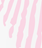 Resultados electorales 2016
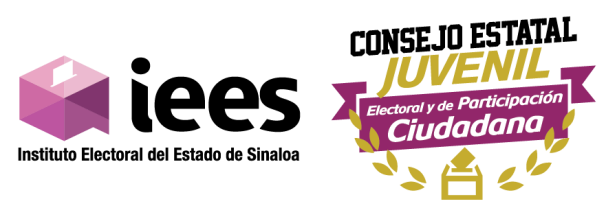 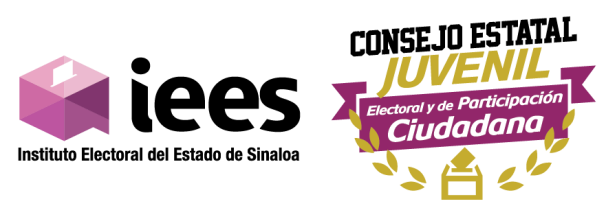 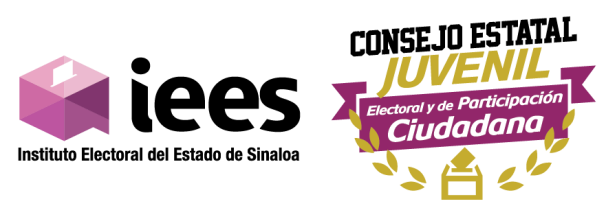 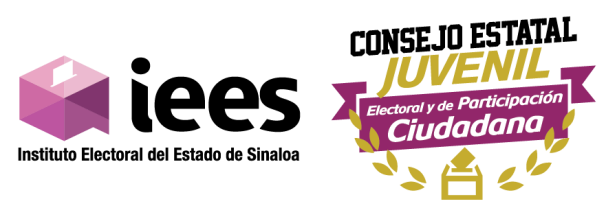 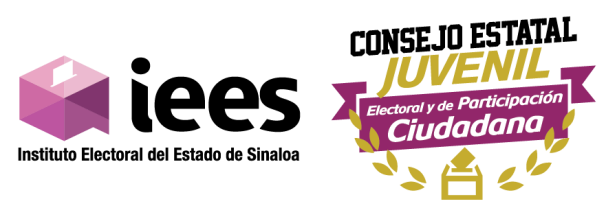 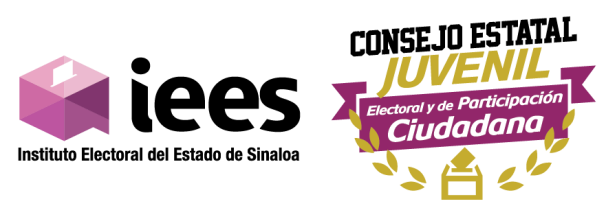 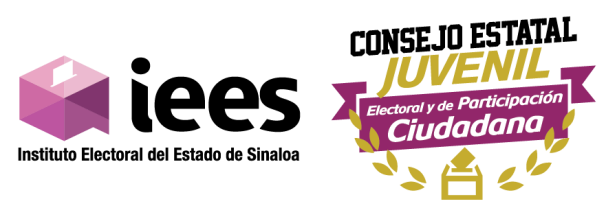 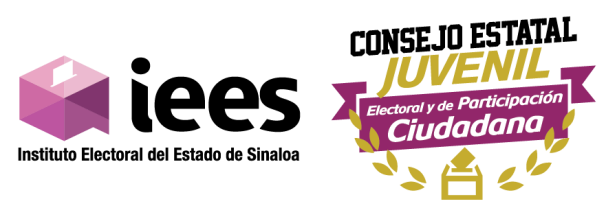 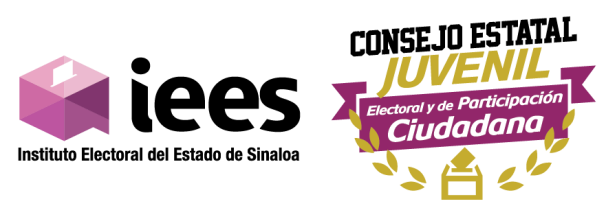 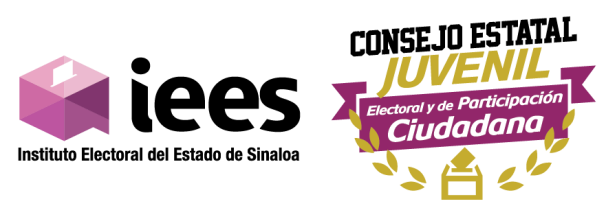 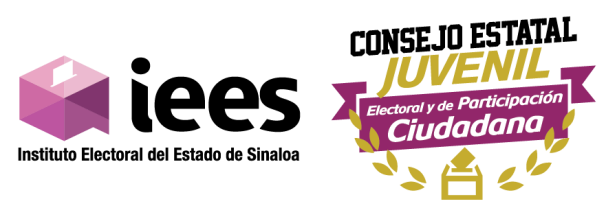 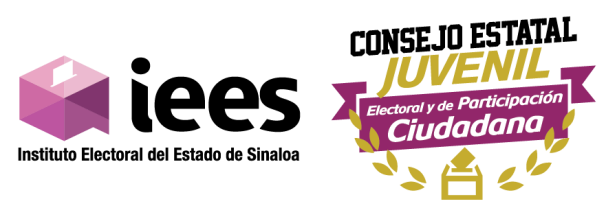 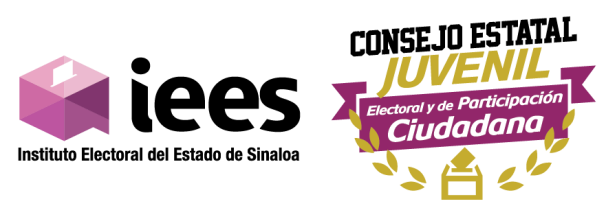 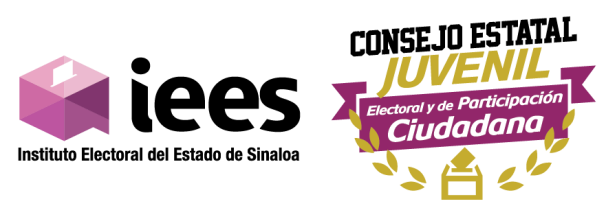 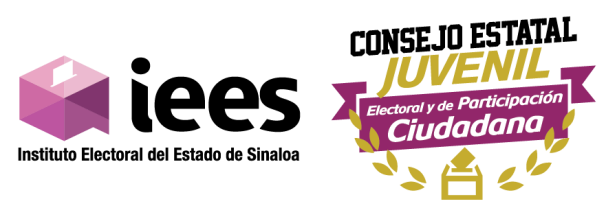 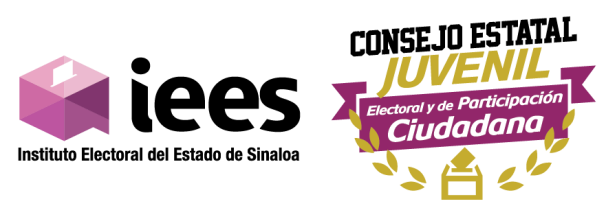 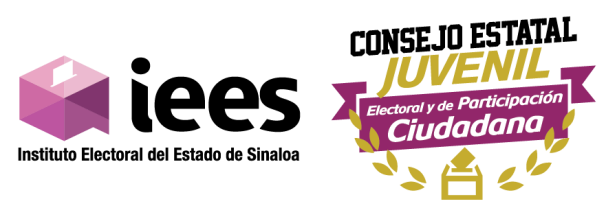 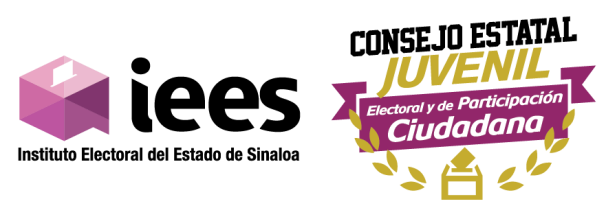 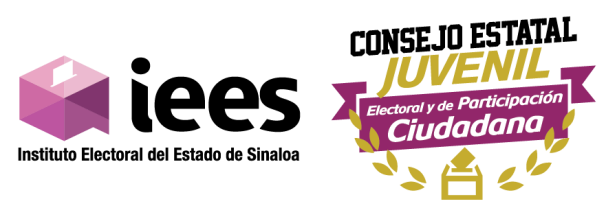